November 2017
Organizing MAC frame formats in 802.15.13
Date: 2017-11-01
Authors:
Slide 1
November 2017
Abstract
In draft 1 of 15.13, there are two different designs of MAC
MAC inherited from 802.15.7-2011 (hence 802.15.4)
MAC proposed in [1]
Both MACs define a set of MAC frames types, yet there are a lot of overlaps
In this contribution we suggest to unify MAC designs. As the first step, we try to organize the MAC frame types.
Slide 2
John Li (Huawei)
November 2017
Overview
In draft 1 of 15.13, there are still two MAC frameworks
MAC inherited from 802.15.7-2011 (hence 802.15.4)
MAC proposed in [1] (which follows 802.11 MAC principle)
Eventually these two MAC frameworks should be merged into one
Four aspects to work in order to unify MAC
MAC functionalities: (already merged)
MAC frame structure
MAC frame types
Primitives
As the first step, this contribution provides review of MAC frame types and propose a unified classification
Slide 3
John Li (Huawei)
November 2017
Frame types
IEEE 802.15.7: frame types
Beacon frame
Data frame
Acknowledgement frame
Command frame
CVD frame
Control frame
Frame types proposed in [1]
Management frame
Data frame
Control frame
Slide 4
John Li (Huawei)
November 2017
Observation: classification of frames types are different
Yet, a large number for frame types are common, such as beacon, association request, data, etc.
It is suggested to unify the frame types in the specification.
Slide 5
John Li (Huawei)
November 2017
CVD frames
CVD frames are specified for color function, visibility, dimming.
As discussed in our companion contribution [2], 
Color function and dimming are no longer specified in the normative part of 15.13
Visibility pattern may be specified as a PHY signal rather than MAC frame
Proposal 1:
CVD frame is removed. Visibility pattern, (if specified) should be specified in PHY.
Slide 6
John Li (Huawei)
November 2017
Proposal 2: 15.13 MAC frame types are classified into management frame; data frame; control frame
Data frame: for data transmission
Management frame: for OWPAN management
Control frame: Control Frames assist with the delivery of Data & Management frames
Slide 7
John Li (Huawei)
November 2017
Potential unnecessary frame types
Control frame -> waveform control
Observation: no specification of the format of “waveform control frame” and there is no explanation why “waveform control frame” is needed
Proposal 3: “waveform control frame type” is removed
Slide 8
John Li (Huawei)
November 2017
Potential unnecessary frame types
Management -> Action







Observation: action frame format is specified. Yet there is no MAC functional description for which action frame is used.
Proposal 4: clarify whether action frame is needed in 15.13
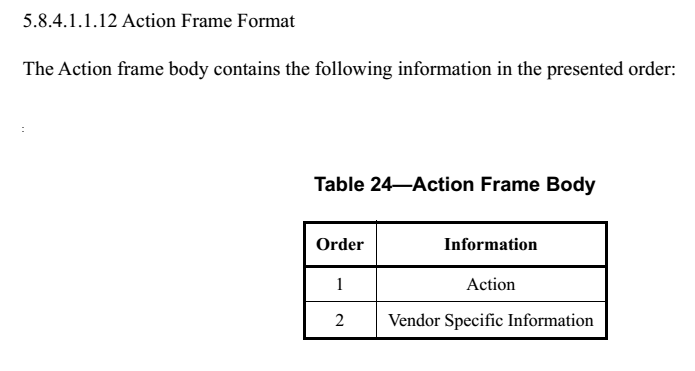 Slide 9
John Li (Huawei)
November 2017
Potential unnecessary frame types
Management -> ATIM



Observation: ATIM frame format is specified. Yet there is no MAC functional description for which ATIM frame is used.
Proposal 5: clarify whether ATIM frame is needed in 15.13
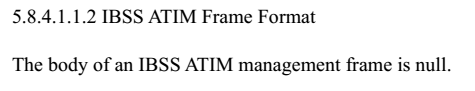 Slide 10
John Li (Huawei)
November 2017
Potential unnecessary frame types
Management -> blinking notification command







Observation: it is an implementation issues and does not need standard support. 
Proposal 6: remove blinking notification command and related text
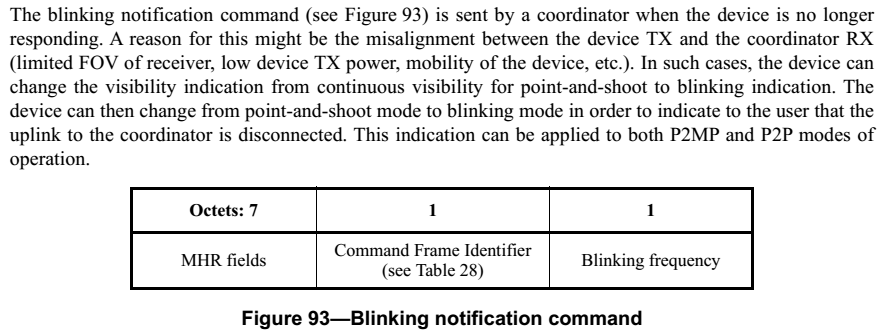 Slide 11
John Li (Huawei)
November 2017
Potential unnecessary frame types
Management -> CVD disable







Observation: CVD disable frame is used in conjunction with CVD frame. If it is agreed to remove CVD frame from 15.13, then CVD disable frame does not need to be specified.
Proposal 7: CVD disable frame type is removed
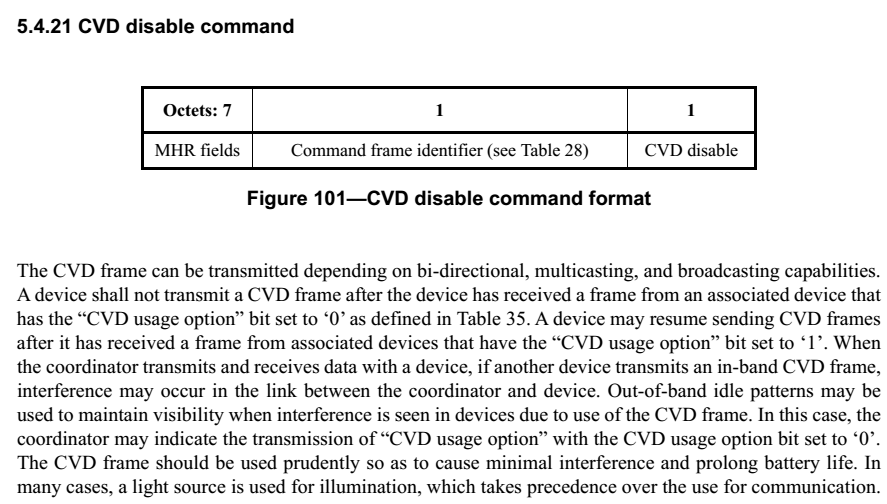 Slide 12
John Li (Huawei)
November 2017
Potential unnecessary frame types
Management -> fast link recovery command 




As discussed in our companion contribution [2], the necessity for a dedicated fast link recovery is not clear
Proposal 8: fast link recovery command frame is removed
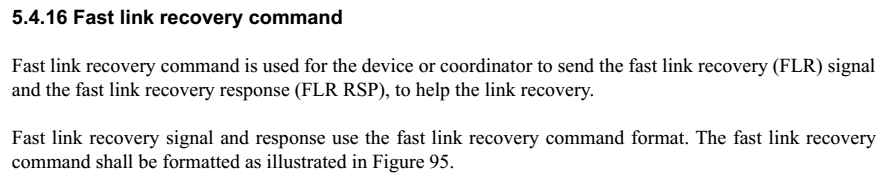 Slide 13
John Li (Huawei)
November 2017
Potential unnecessary frame types
Management -> Mobility notification command






As discussed in our companion contribution [2], the necessity for cell reconfiguration is unnecessary as MIMO is introduced.
Proposal 9: mobility notification command frame is removed
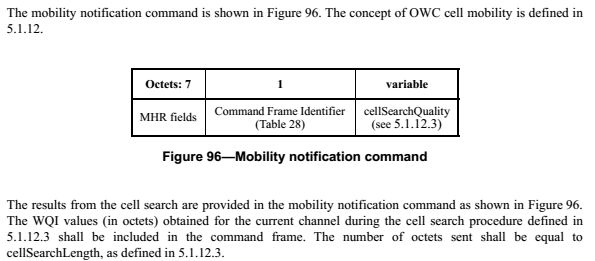 Slide 14
John Li (Huawei)
November 2017
Potential unnecessary frame types
Management -> Multiple channel assignment






Observation: multiple logical channel operations were deleted in draft 1
Proposal 10: multiple channel assignment command is removed
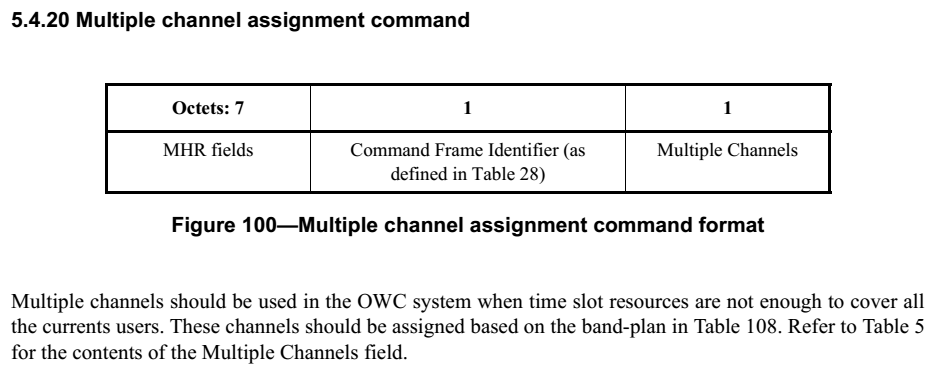 Slide 15
John Li (Huawei)
November 2017
Potential unnecessary frame types
Management -> Probe request






Observation: Probe request frame format was specified as above. Yet there is no MAC functional description for where probe request frame is used.
Proposal 11: clarify whether probe request frame is needed.
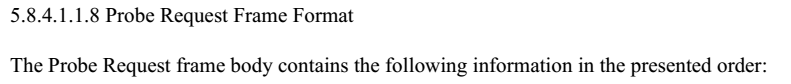 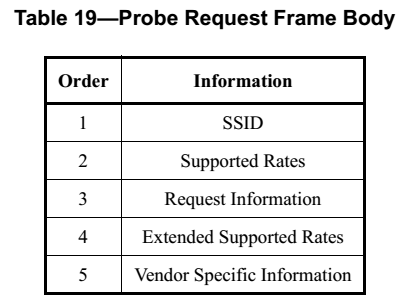 Slide 16
John Li (Huawei)
November 2017
Potential unnecessary frame types
Management -> Probe response






Observation: Probe request frame format was specified as above. Yet there is no MAC functional description for where probe request frame is used.
Proposal 12: clarify whether probe request frame is needed.
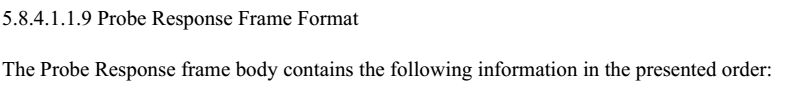 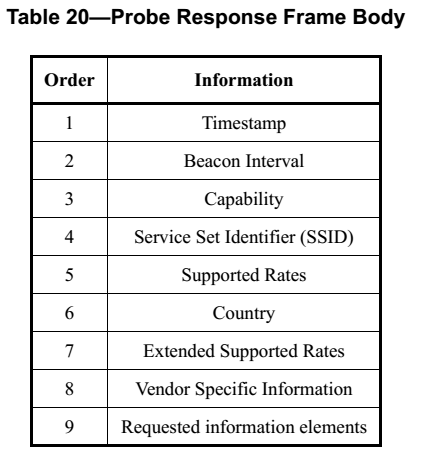 Slide 17
John Li (Huawei)
November 2017
Summary
As the first step, this contribution provides review of MAC frame types and propose a unified classification. It is proposed that 
Proposal 1: CVD frame is removed. Visibility pattern, (if specified) should be specified in PHY.
Proposal 2: 15.13 MAC frame types are classified into management frame; data frame; control frame
Proposal 3: “waveform control frame type” is removed
Proposal 4: clarify whether action frame is needed in 15.13
Proposal 5: clarify whether ATIM frame is needed in 15.13
Proposal 6: remove blinking notification command and related text
Slide 18
John Li (Huawei)
November 2017
Summary
Proposal
Proposal 7: CVD disable frame type is removed
Proposal 8: fast link recovery command frame is removed
Proposal 9: mobility notification command frame is removed
Proposal 10: multiple channel assignment command is removed
Proposal 11: clarify whether probe request frame is needed.
Proposal 12: clarify whether probe request frame is needed.
Slide 19
John Li (Huawei)
November 2017
Summary
It is proposed to adopt the following frame type classification (TBD, depend on the discussion)
Slide 20
John Li (Huawei)
November 2017
Reference
Dobroslav Tsonev (pureLiFi), Nikola Serafimovski (pureLiFi), et. al. “15-16-0363-00-007a text input lifi low bandwidth phy and mac d0”, May, 2016
John Li (Huawei), “15-17-0578-00-0013 considerations on some MAC functionalities”, November, 2017
Slide 21
John Li (Huawei)